KYSLÍKATÉ DERIVÁTY UHĽOVODÍKOV
KARBONYLOVÉ ZLÚČENINY
ALDEHYDY a KETÓNY
= O
KARBONYLOVÁ SKUPINAKYSLÍK
Jeden alebo viac vodíkov je nahradených touto skupinou:



Prípony: 
aldehydy: -ál   		ketóny: -ón
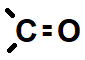 ALDEHYDY
Dvojväzbový kyslík je na konci molekuly
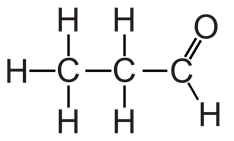 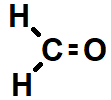 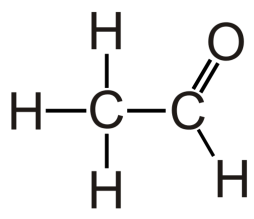 CH2=O
CH3-CH=O
CH3-CH2-CH=O
propanál
metanál
etanál
formaldehyd
acetaldehyd
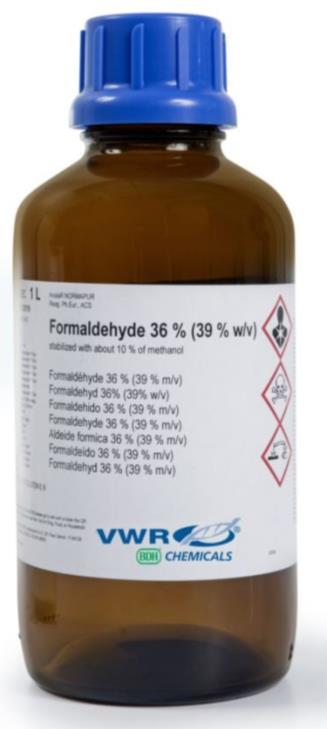 FORMALDEHYD
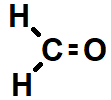 Toxický plyn
Uvoľňuje sa napr. z cigaretového dymu
Používa sa do živíc v drevotrieskových doskách
Potom sa uvoľňuje z nového nábytku
Jeho vodný roztok – formalín – konzervovanie biologických preparátov
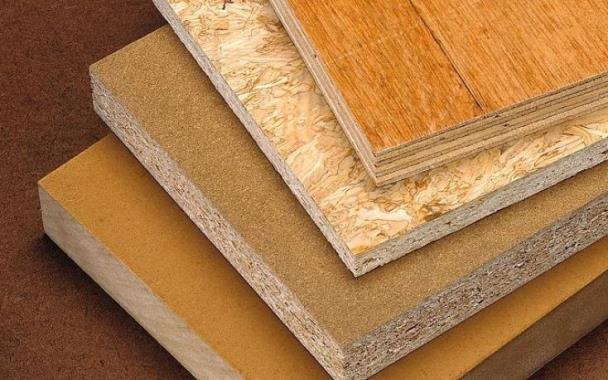 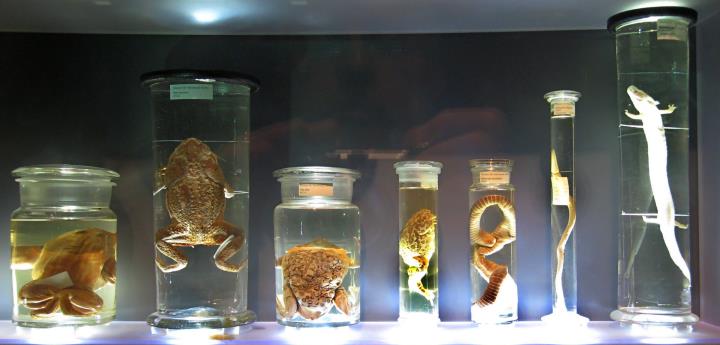 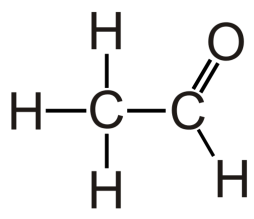 ACETALDEHYD
Kvapalina 
Jej vôňa vychádza z čerstvého chleba, mletej kávy, zrelého ovocia
Keď človek vypije veľa alkoholu, tak sa nestačí všetok alkohol odbúrať (na H2O a CO2)
Časť alkoholu sa zmení na acetaldehyd a z neho potom človeka bolí hlava
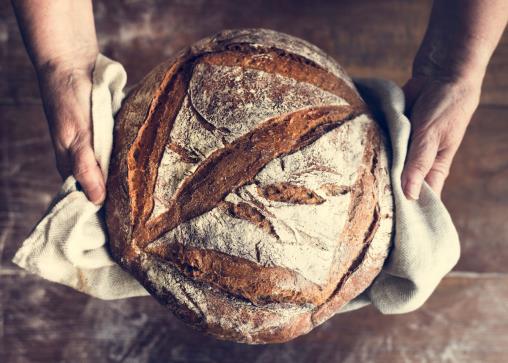 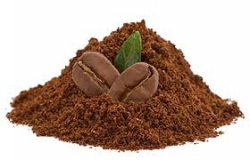 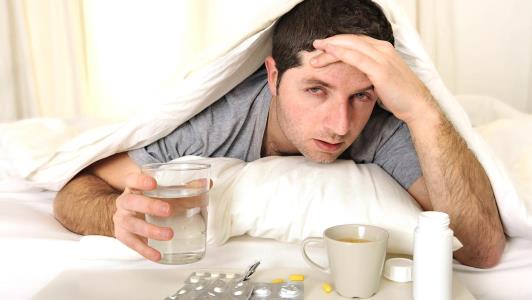 INÉ VOŇAVÉ ALDEHYDY
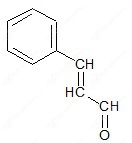 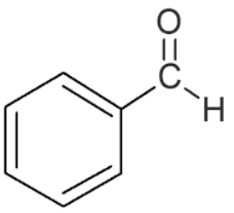 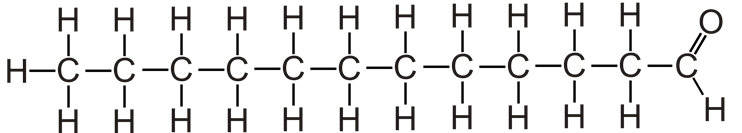 CINAMALDEHYD
Škoricový aldehyd
LAURYLALDEHYD
Pomarančová vôňa
Chanel N°5
BENZALDEHYD
Horká kvapalina
Mandle, kôstky marhúľ, broskýň, čerešní
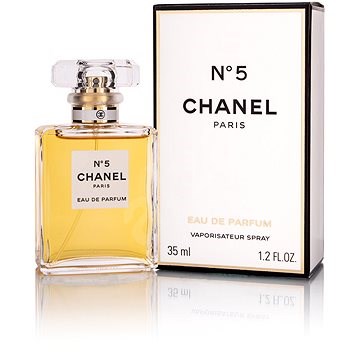 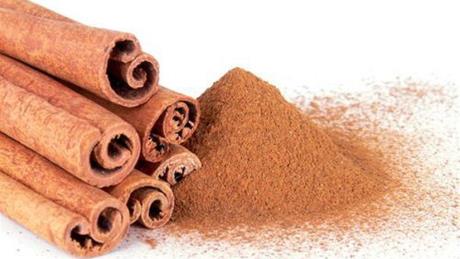 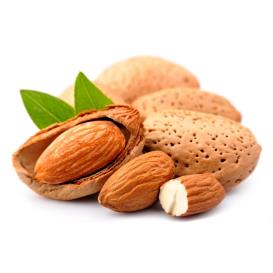 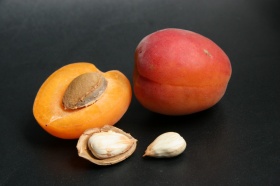 KETÓNY
Dvojväzbový kyslík je v strede molekuly
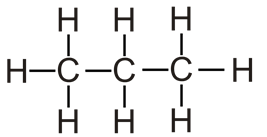 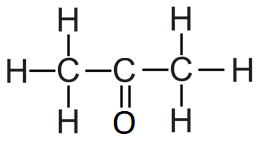 propán
propanón
acetón
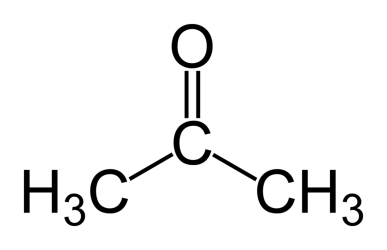 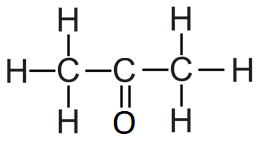 ACETÓN
Zapáchajúca prchavá horľavá kvapalina
Odlakovač
Riedidlá, rozpúšťadlá
Pri neliečenej cukrovke vzniká v organizme
Chorému vychádza z pľúc
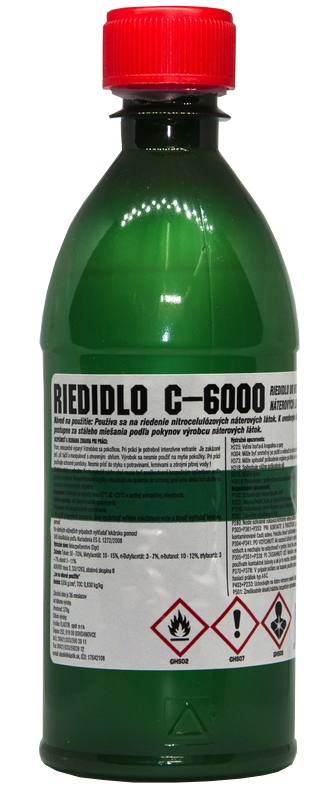 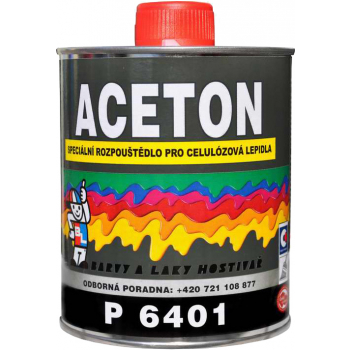 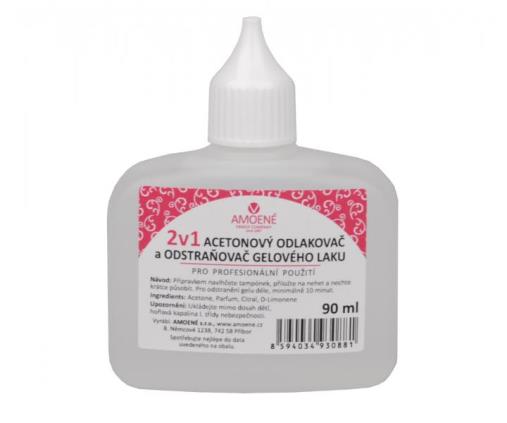